Aim
Recognise and write decimal equivalents of any number of tenths or hundredths.
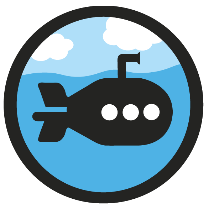 Tenths as Decimals
Diving
Complete this table:
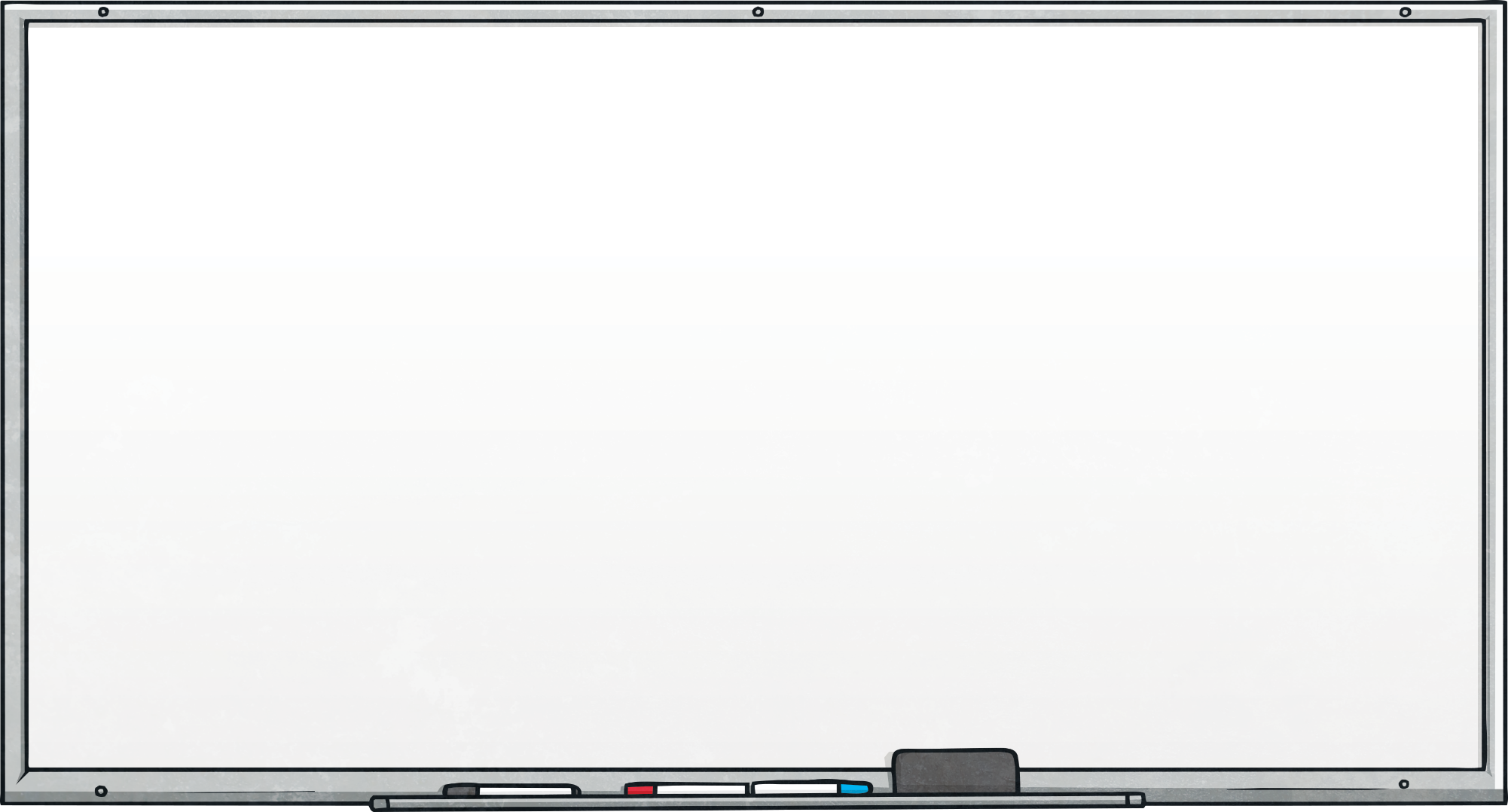 Representation
Decimal
Fraction
1210
1610
1110
1.1
1.2
1810
1.8
1.6
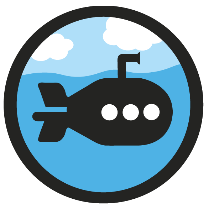 Tenths as Decimals
Diving
Write each of the following as a decimal and a fraction:
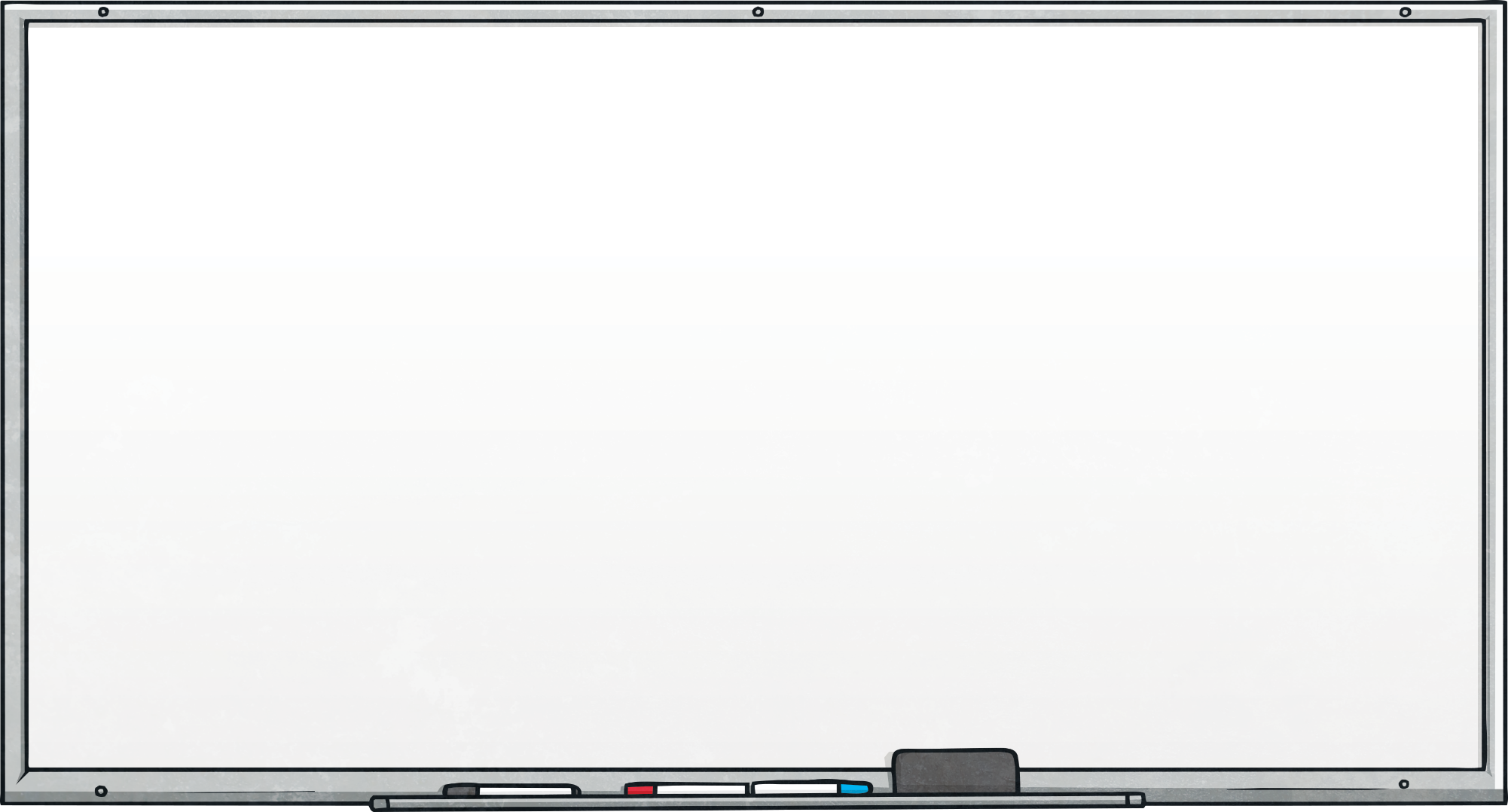 0.5
510
810
310
1
0
0.8
0.3
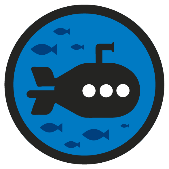 Tenths as Decimals
Deeper
Petra and Leo write this representation in the ways shown:
Are both children correct? If not, can you explain what mistake they have made and what they should have written.
410
Leo is correct as the representation shows one whole and three-tenths (which is equal to 1.3).
1.3
1010
310
1310
Petra is incorrect. She has counted the one whole as     but it should have been    .
So it would be     and     which is    .
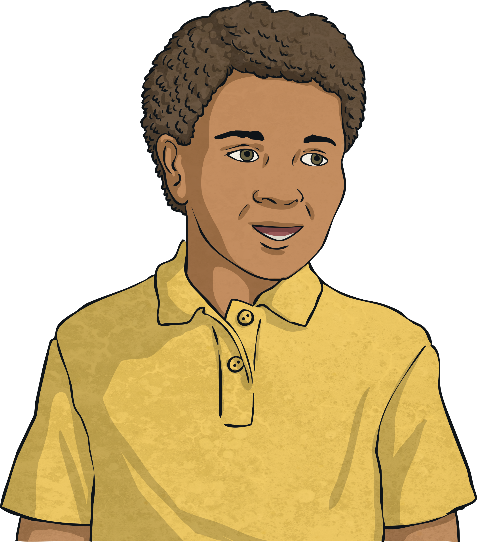 110
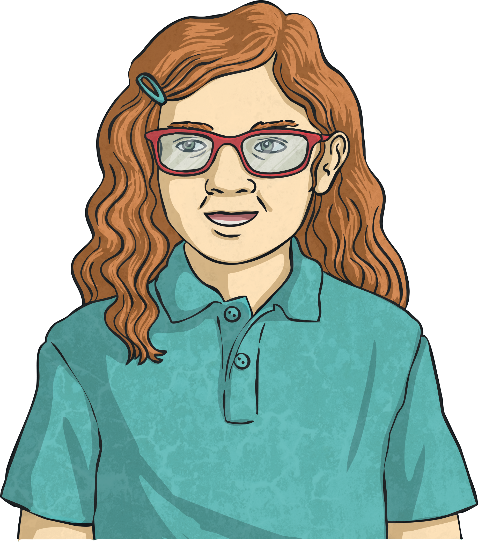 Petra
Leo
1010
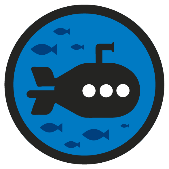 Tenths as Decimals
Deeper
Mandeep is converting decimals into fraction representations. 
This is her first conversion.
1.4 =
What mistake did she make?
The 1 whole is correct but 0.4 has been represented incorrectly. Mandeep has represented 0.4 as a whole divided into 4 equal parts. Instead, as 0.4 is equal to     , a whole should be divided into 10 equal parts with 4 parts shaded.
4
10
What should it look like?
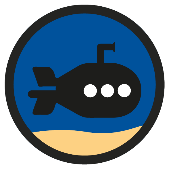 Tenths as Decimals
Deepest
110
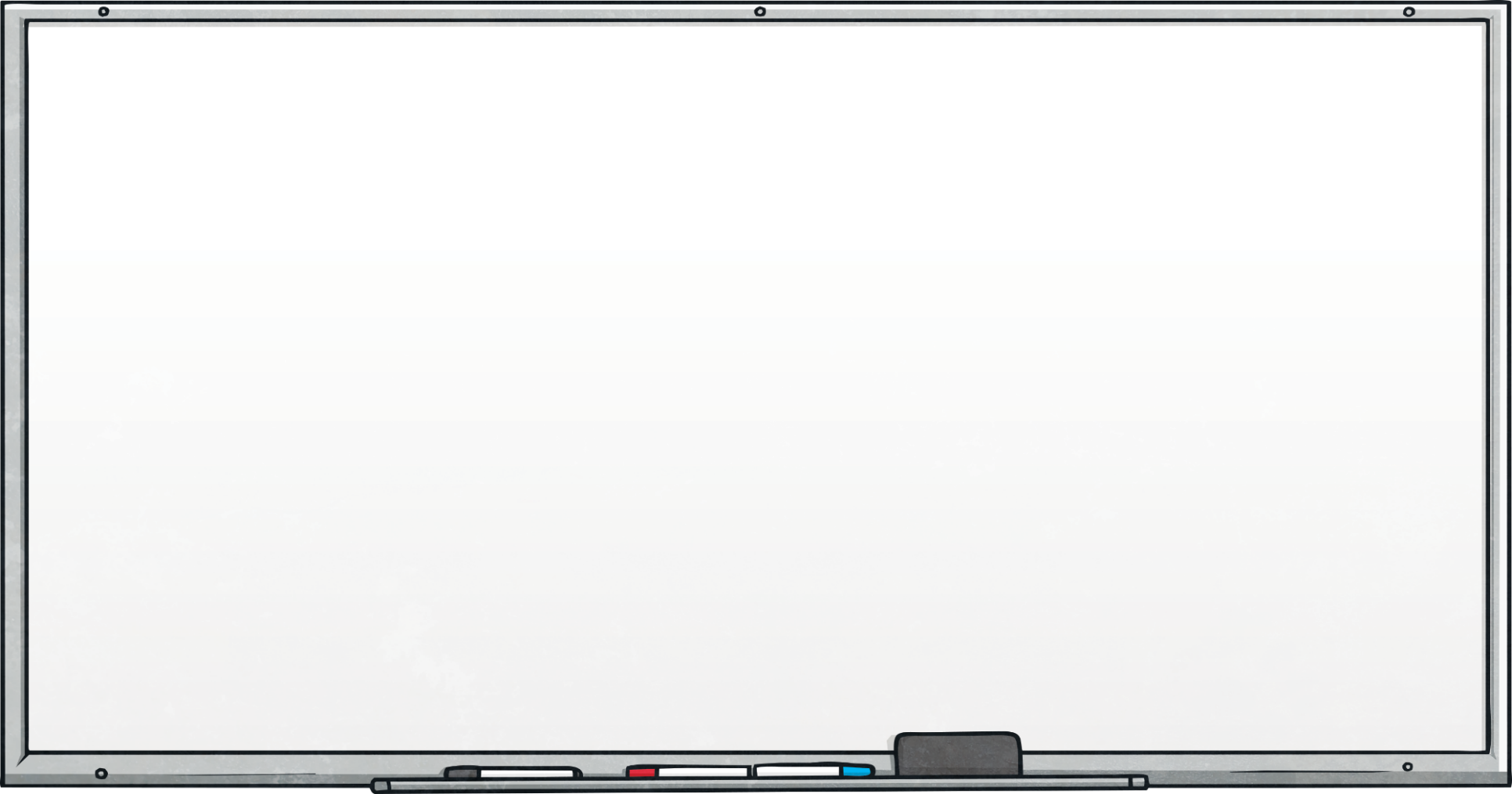 810
1810
310
110
1110
1310
1    cm (   )
1   cm (   )
1cm 3mm
1.3cm
610
0cm 6mm
6mm
1.6cm
1cm 1mm
11mm
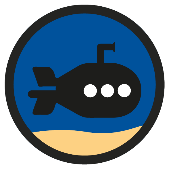 Tenths as Decimals
Deepest
Which representations are equal to this representation?
Tick the correct representations:
1
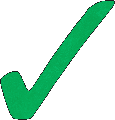 0.9
ten-ninths
0
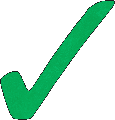 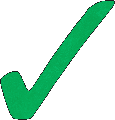 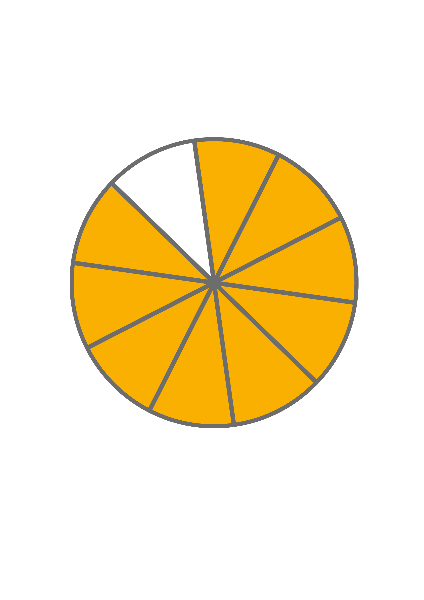 910